2013 год в России был объявлен годом экологии
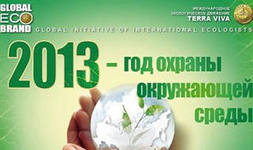 В нашей республике - годом экологической культуры и защиты окружающей среды
Я обратил внимание на состояние  снега в городе Казани
Когда мы на  экскурсии увидели, что снег из города сваливают на берег реки Нокса, которая является притоком реки Казанка.
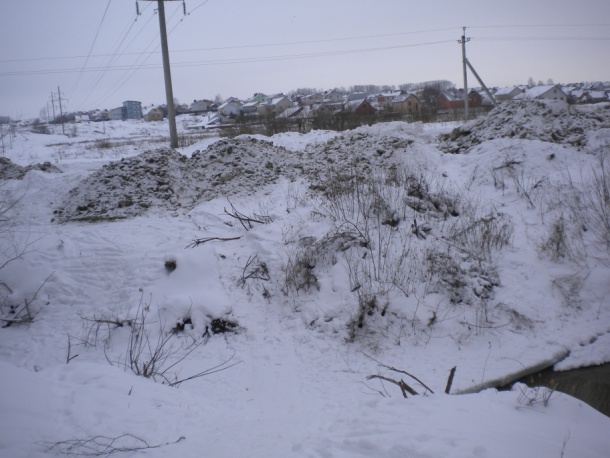 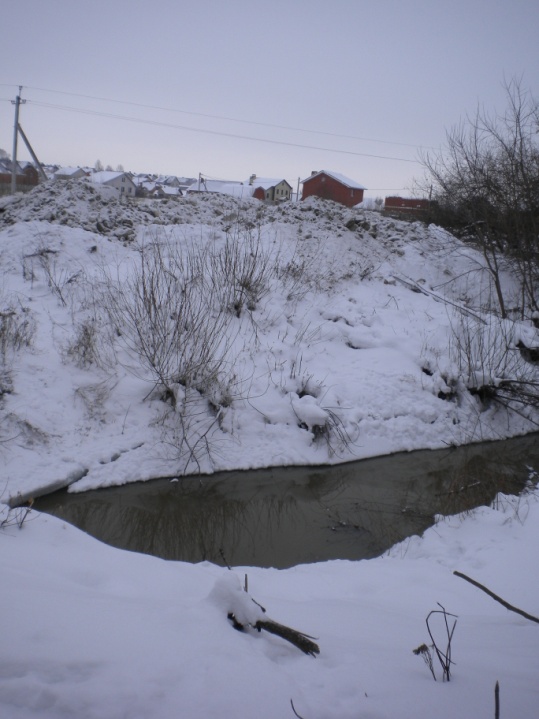 Самое удивительное то, что вода  в реке не замерзает при низких температурах.
Я понял, что из-за грязного снегаможет произойти экологическая катастрофа .
Могут погибнуть многие живые организмы  которые являются частью биоценоза реки
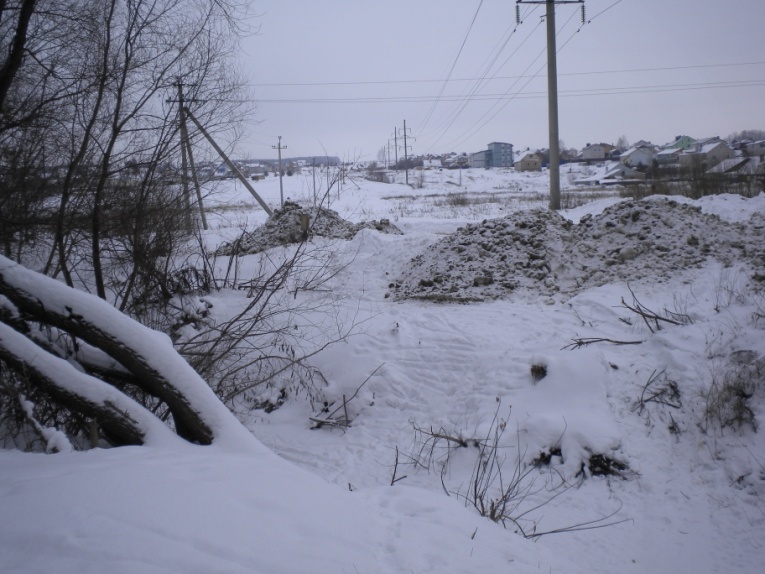 Под руководством учителя мною была проведена работа по исследованию проб снега.
Этап 1   Взятие проб снега                
Этап 2 Определение количества загрязняющих веществ в пробах
Этап 3 Влияние несанкционированных свалок снега  на экологическую обстановку
Этап первый
Снег был взят
 на территории нашей школы(проба №1) стандартный  образец
 в 10  метрах от дороги(проба№2) 
     контрольный образец
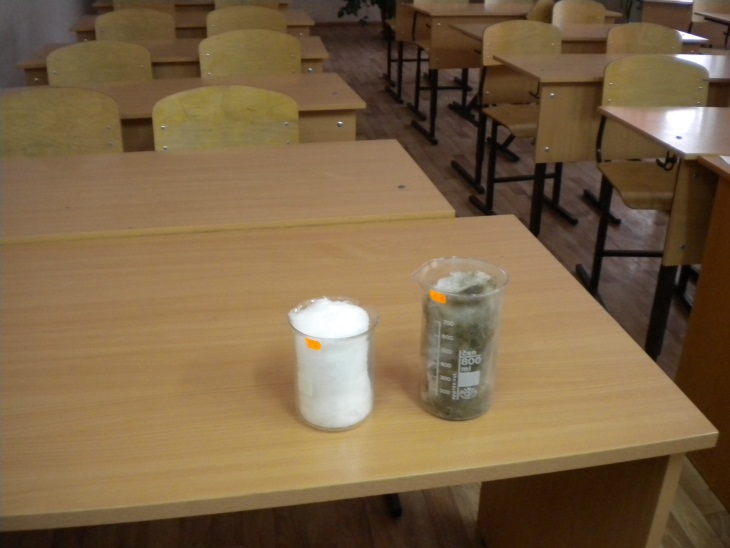 Этап второй
Определение количества загрязняющих веществ в пробах снега

Целью работы на данном этапе является обнаружение в пробах талого снега различных ионов. Для этого использованы необходимые  реактивы и  химическая посуда: пробирки, мерные пипетки. Для сравнения полученных результатов были приготовлены стандартный и контрольный растворы.
Ион аммония NH4+ можно обнаружить при добавлении к контрольному  образцу раствора KOH с  последующим нагреванием. При этом  будет выделяться небольшое количество  газа аммиака NH3­, которое определяется по посинению мокрой лакмусовой бумажки, поднесенной к отверстию газоотводной трубки, в  стандартном растворе реакцию не наблюдаем.
В результате исследования мы получили следующие результаты
Этап третий
Влияние несанкционированных свалок снега  на экологическую обстановку
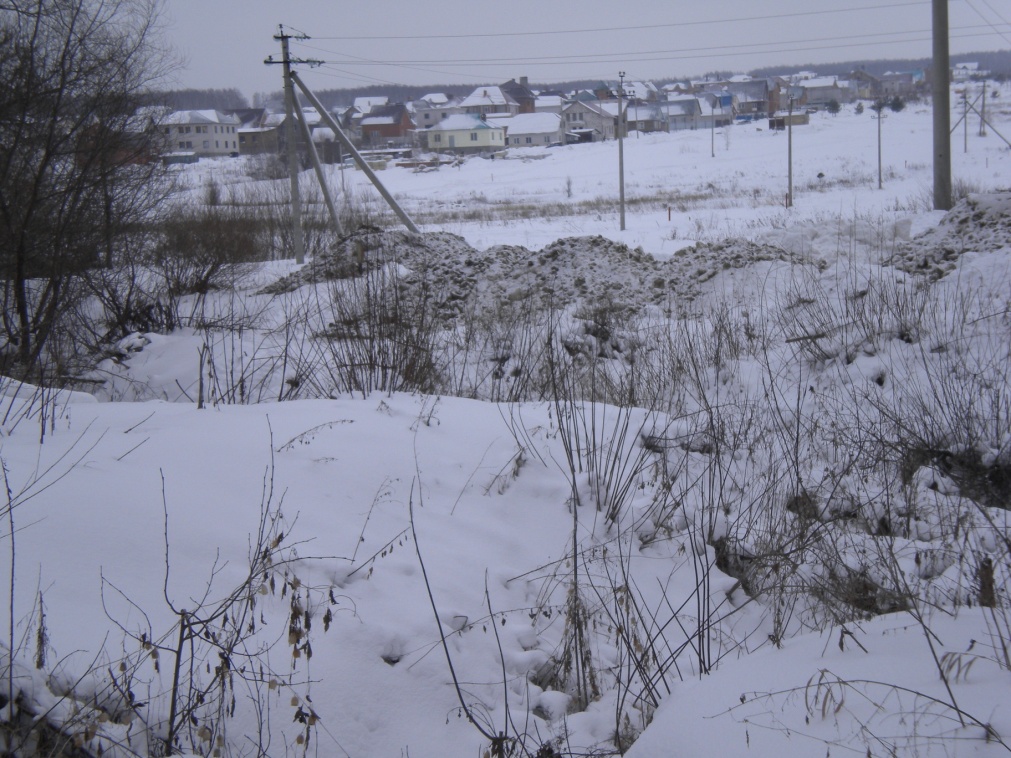 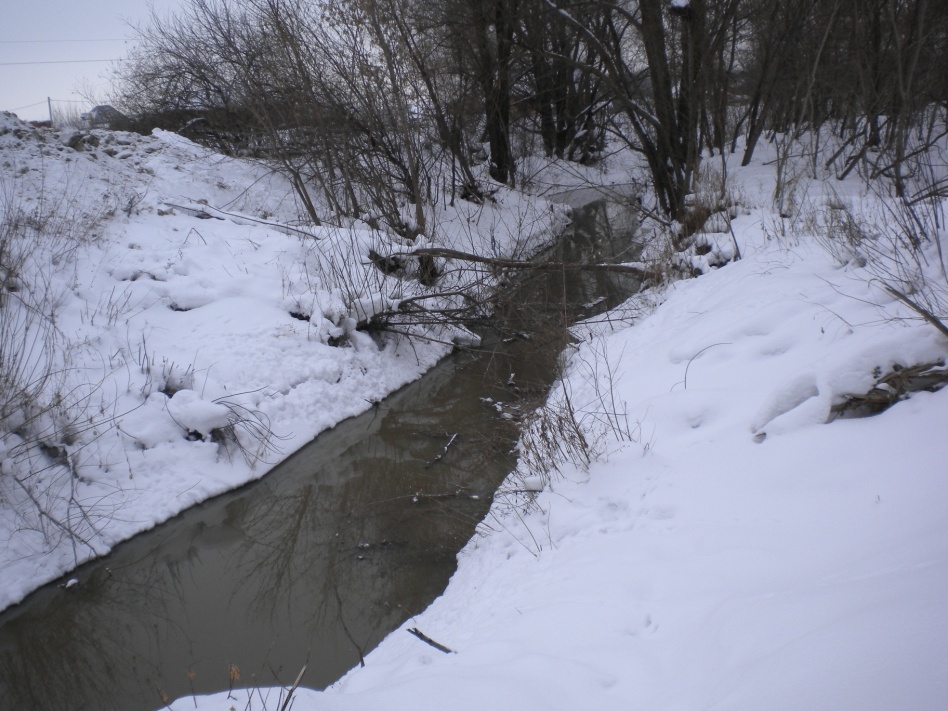 В Казани, как оказалось, несанкционированных свалок снега не так уж и мало. На днях Inkazan уже писал о свалке в Азино. Еще одна свалка обнаружилась прямо в центре города, рядом с Шамовской больницей. Городской снег здесь сбрасывают по ночам в овраг на улице Калинина. А он не так безобиден, как кажется на первый взгляд. Весной он превратится в талую воду с примесями тяжелых металлов, которая быстро испаряется. Этим и будут дышать жители рядом стоящих домов.
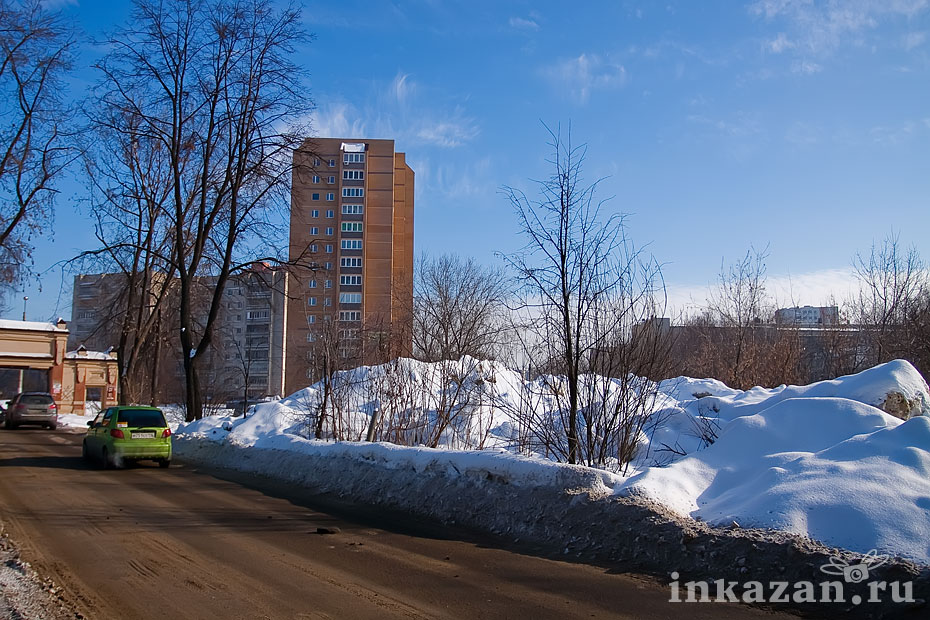 Статья из газеты  Inkazan
Санкционированные свалки снега, подведомственные министерству экологии, могут находиться в черте города, но не должны располагаться рядом с жилыми домами.
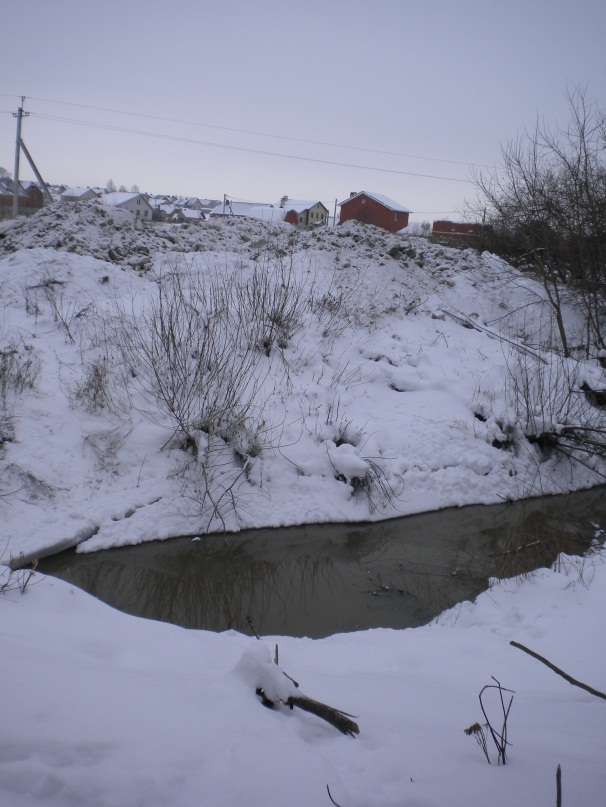 Одна из таких свалок расположена возле реки Нокса
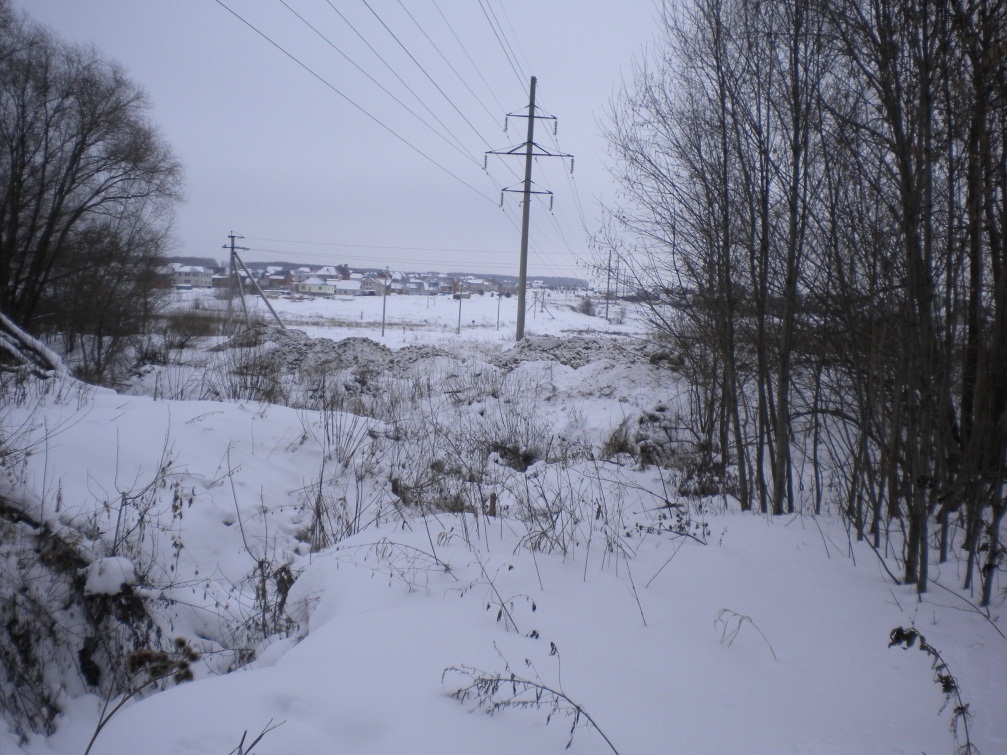 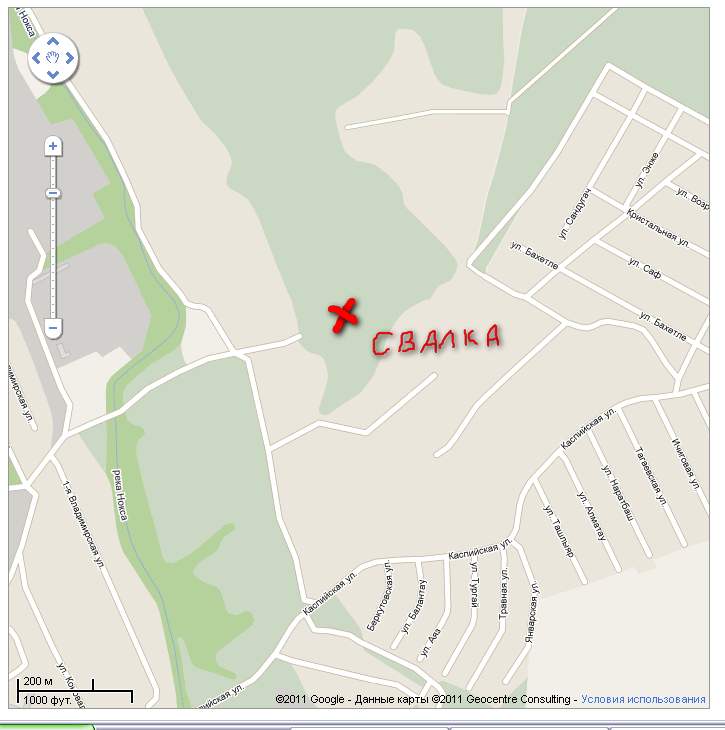 Из-за весеннего половодья талый снег попадёт в  реку Казанка, а потом из Казанки  в Волгу
Это окажет негативное воздействие на экологическую ситуация, биосферу  и гидросферу:
грязная вода попадает на нерестилище рыб  
Из-за этого популяция рыб сокращается и вымирает
Из пищевой цепи исчезнет один  консумент 
Произойдет   нарушение пищевой цепи
Вывод:Проделанная работа показывает нам какое негативное влияние оказывают несанкционированные свалки